Figure 2. The Dnmt3a‐associated HMTases methylate primarily H3‐K9 and to a lesser extent H3‐K4. Histone H3 ...
Nucleic Acids Res, Volume 31, Issue 9, 1 May 2003, Pages 2305–2312, https://doi.org/10.1093/nar/gkg332
The content of this slide may be subject to copyright: please see the slide notes for details.
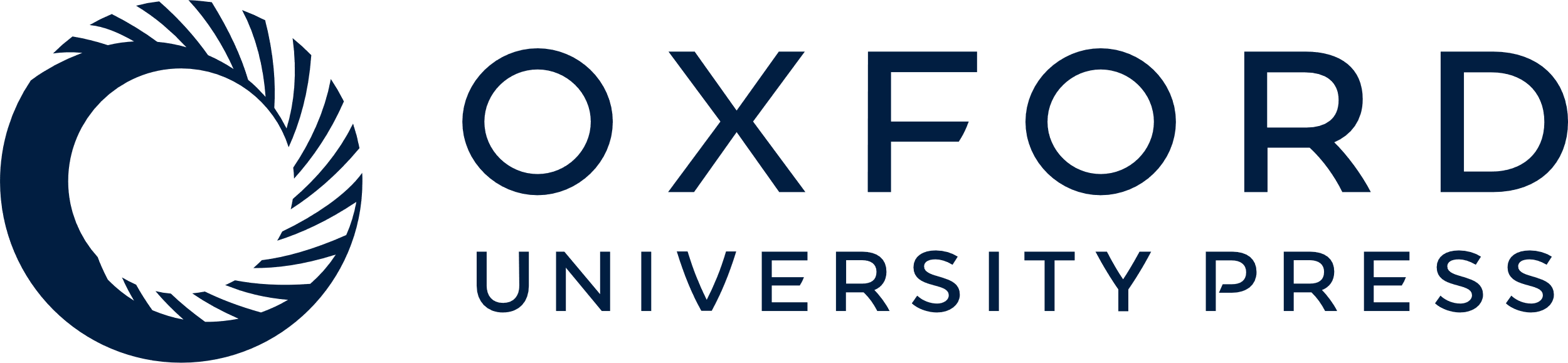 [Speaker Notes: Figure 2. The Dnmt3a‐associated HMTases methylate primarily H3‐K9 and to a lesser extent H3‐K4. Histone H3 labelled by Dnmt3a‐associated HMTase activities were subjected to Edman degradation and each fraction was then counted by liquid scintillation counting.


Unless provided in the caption above, the following copyright applies to the content of this slide:]